«КОЛЛЕКТИВНОЕ ТВОРЧЕСКОЕ ДЕЛО КАК СРЕДСТВО РАЗВИТИЯ КРЕАТИВНОСТИ  УЧАЩИХСЯ»
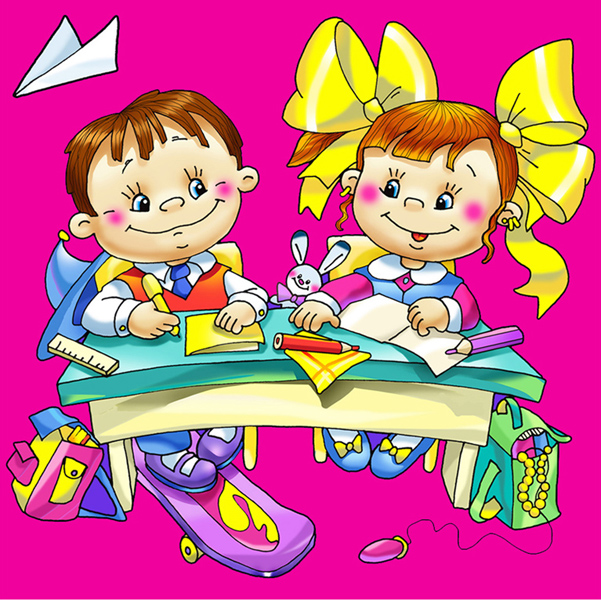 Выполнил: 
Учитель химии МБОУ СОШ №9
                                                                            Палий Оксана Станиславовна
Креативность
Красота
Радость
Единство
Актуальность
Творчество
Инициатива
Восторг
Новизна
Оптимизм
Содружество
Труд
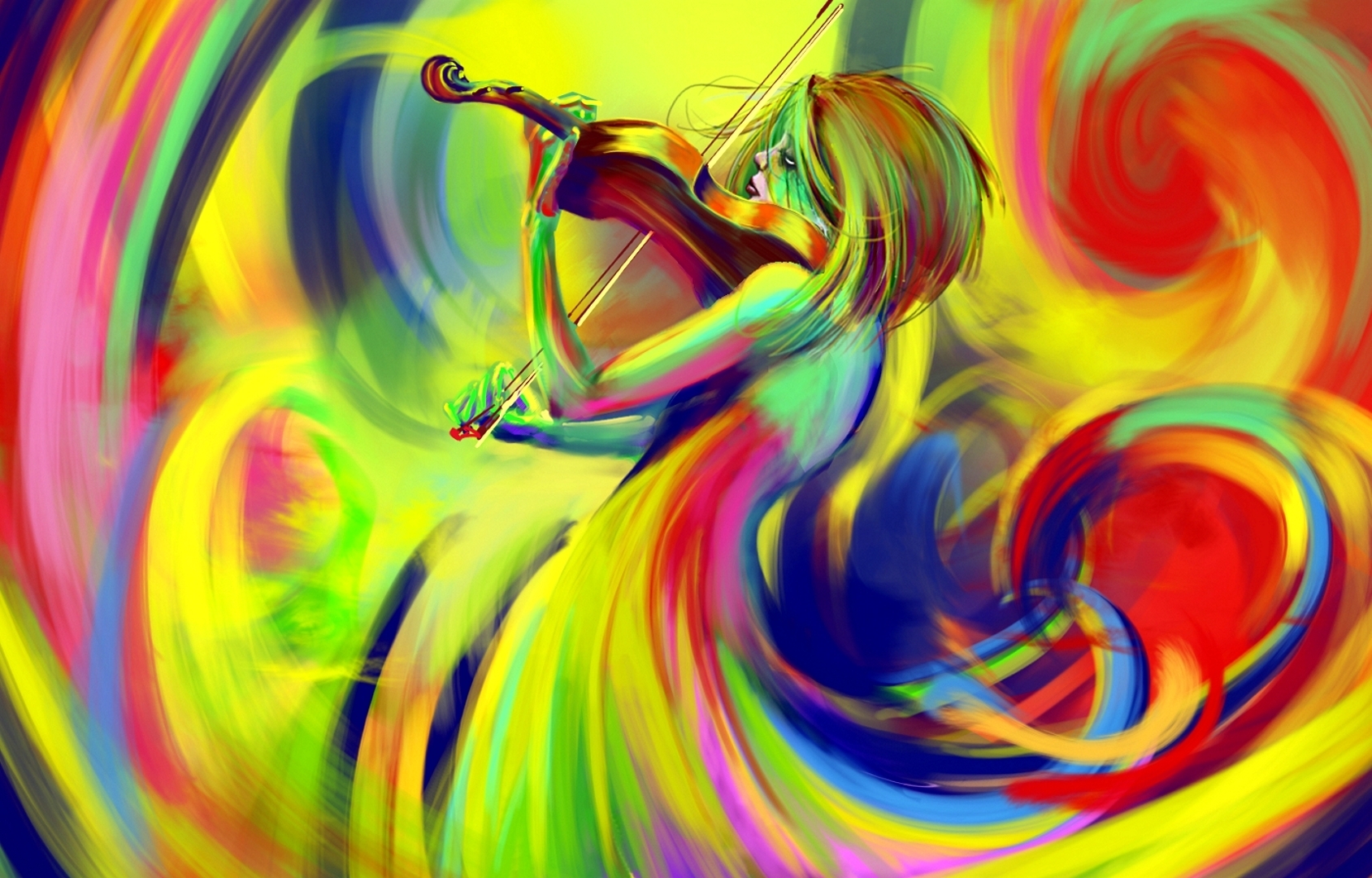 КОЛЛЕКТИВНОЕ ТВОРЧЕСКОЕ ДЕЛО
КТД – форма работы, которая направлена на:
а) развитие детской креативности;
б) развитие интеллектуальных способностей;
в) реализацию коммуникационных потребностей;
г) обучение правилам и формам совместной работы.
Весь мир театр, а люди в нем актерыУ.Шекспир
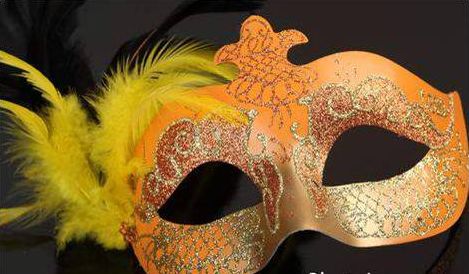 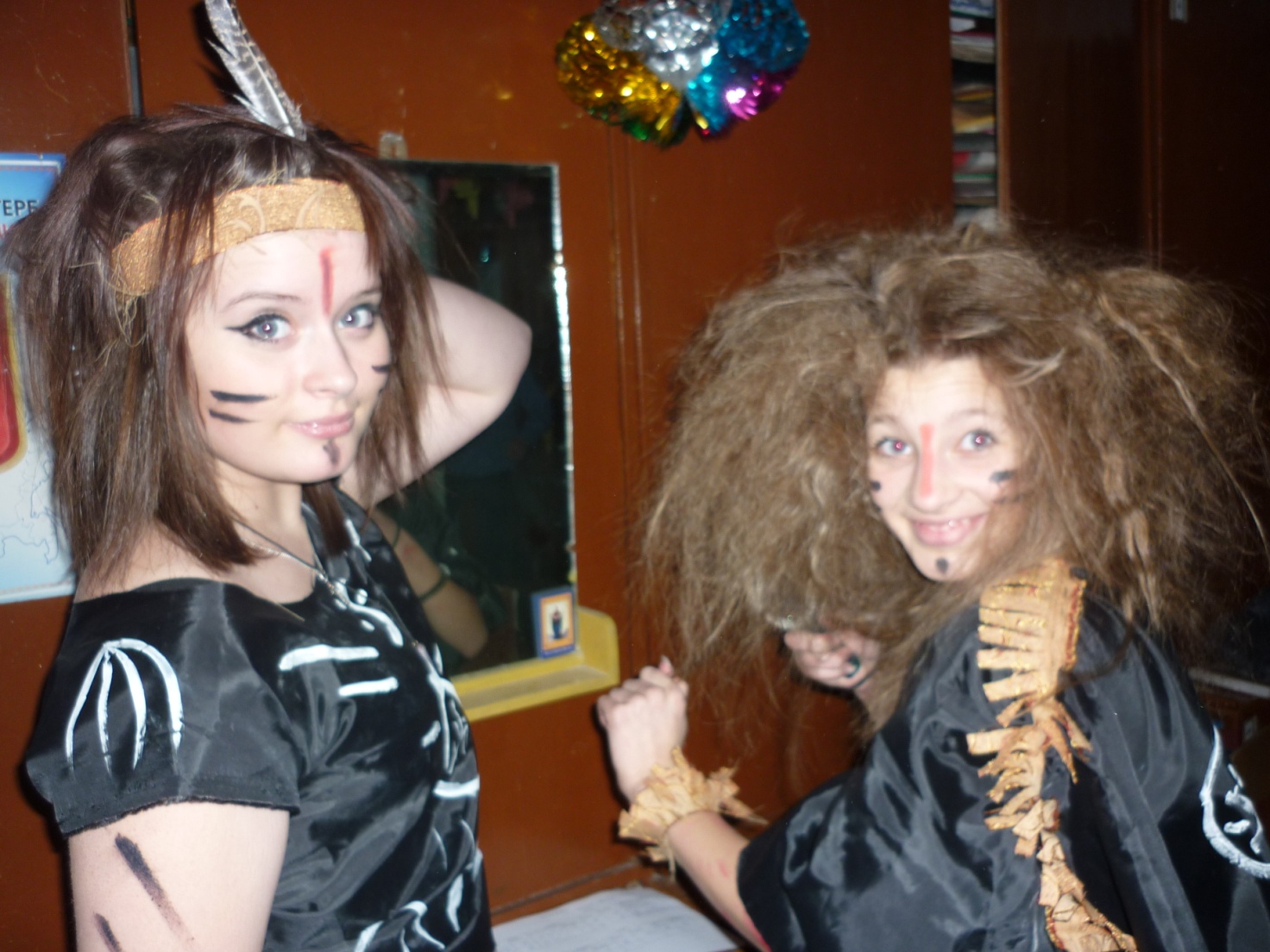 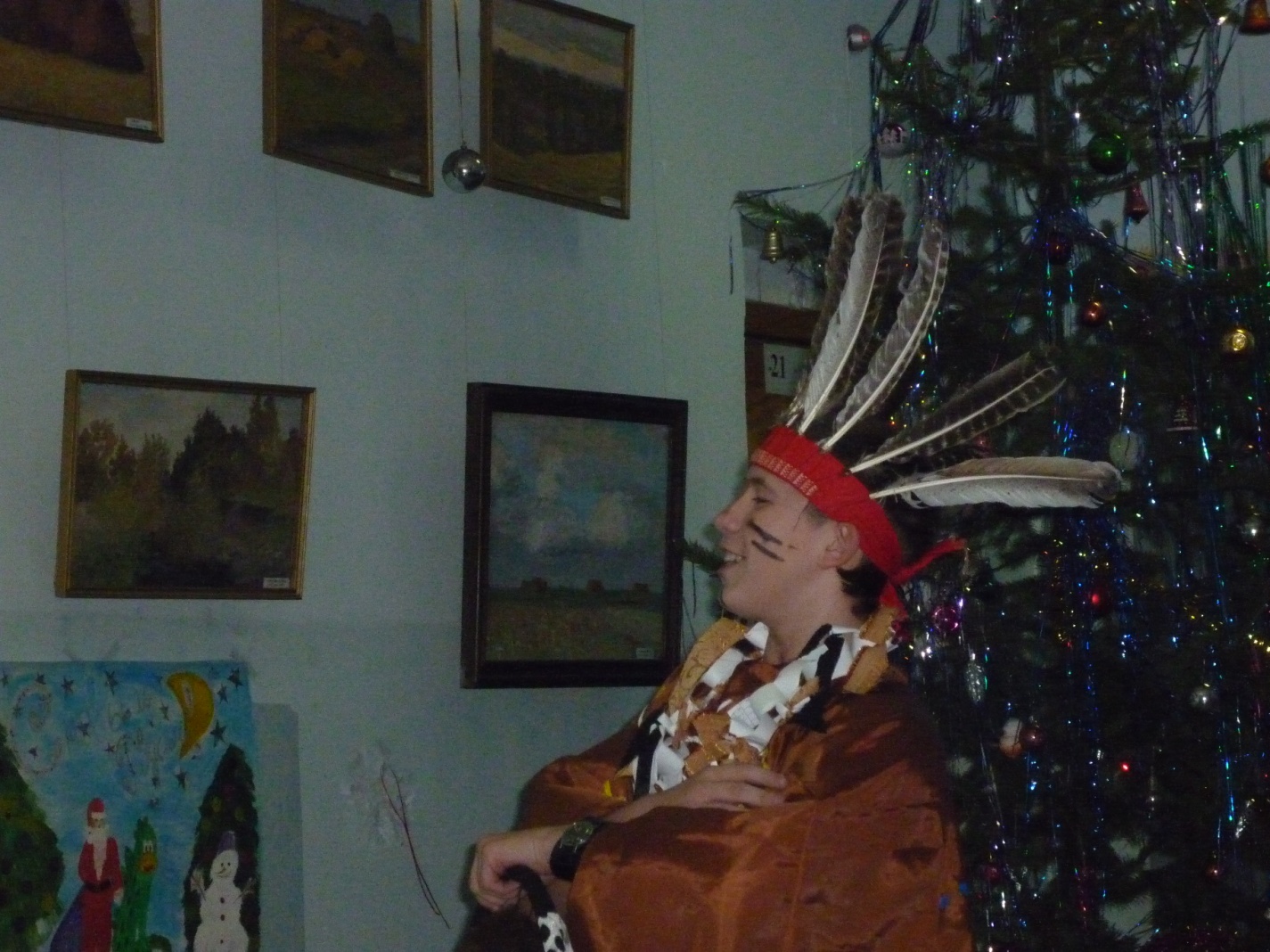